Numerical Methods
1변수 방정식 Hw3
신소재공학과
20100178
오  원  석
1
Problem
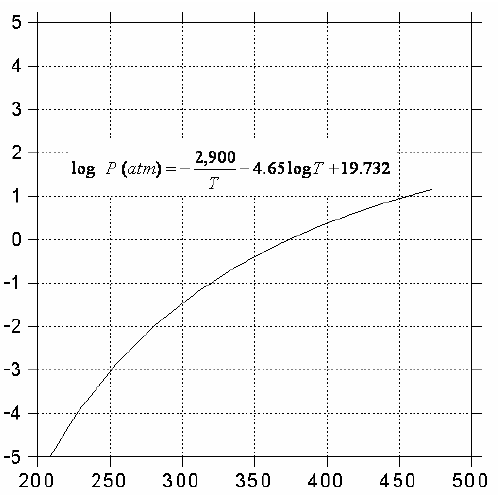 ●  물의 수증기압이 0.5atm이 되는 온도를 구하라.

● Bisection method

● Newton’s method

● error(tolerance)=10^(-4)

● preset bound=1000 (iterations<1000)

● 소수점 아래 10자리까지 출력
2
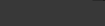 1. Bisection method
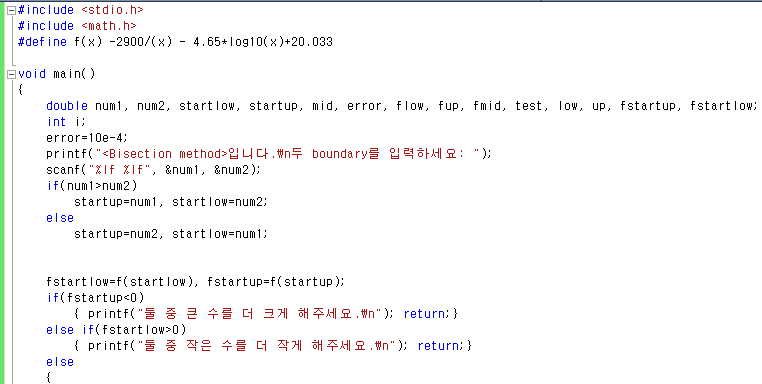 3
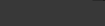 1. Bisection method
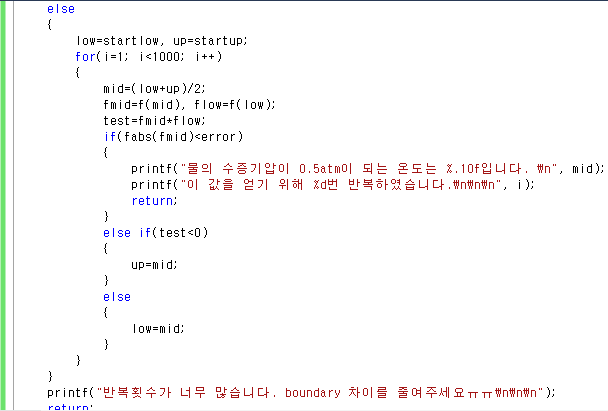 4
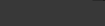 1. Bisection method
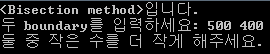 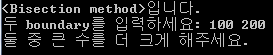 5
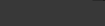 1. Bisection method
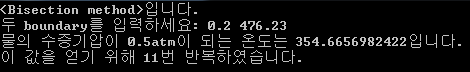 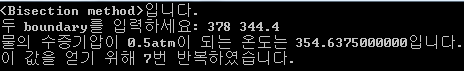 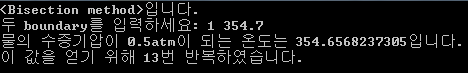 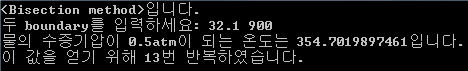 6
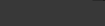 1. Bisection method
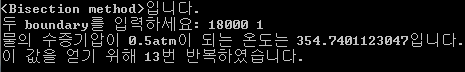 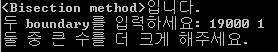 7
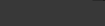 2. Newton’s method
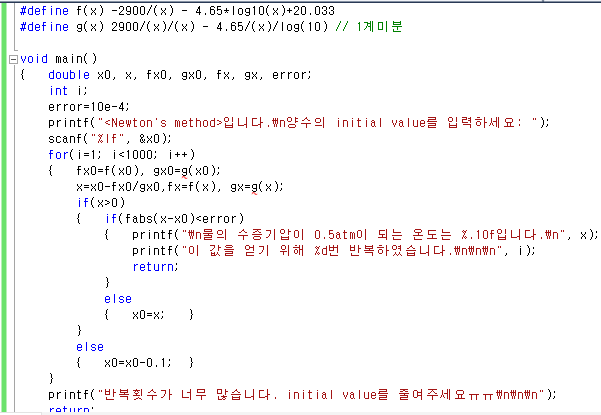 8
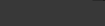 2. Newton’s method
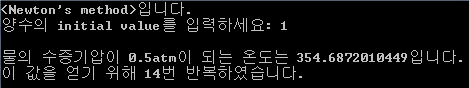 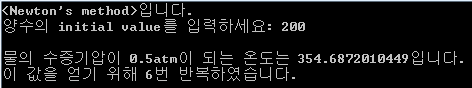 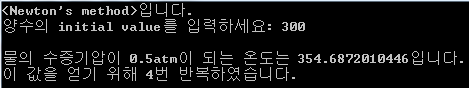 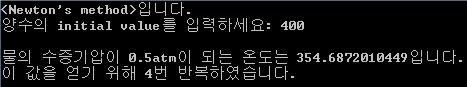 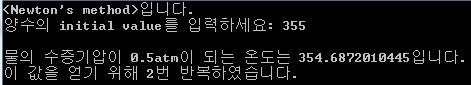 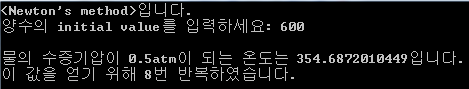 9
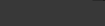 2. Newton’s method
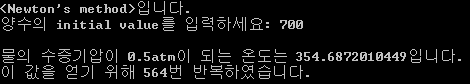 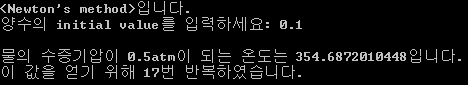 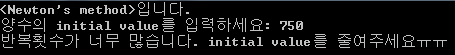 10
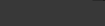 Results and Discussion
iteration은 Bisection method가 Newton's Method보다 대체적으로 많이 걸려서, 효율성 측면에서 떨어진다.

	Newton's method의 경우, 적당한 initial value를 넣어주어도, 그래프의 모양에 따라 무한 loop에 빠질 수 있는 위험이 있다.

	Bisection method의 경우 두 boundary 사이에 해가 하나 있다면, boundary 사이 크기에 상관없이 항상 해를 구할 수 있다.
	하지만, 해가 두 개 이상인 경우, 해의 정확한 개수와 대략적인 위치를 알지 않는 이상 해를 구하기가 매우 힘들다.
11
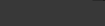 Results and Discussion
구한 solution의 값을 보았을 때, Newton's method의 경우가 더 정밀한 유효숫자를 나타냈다.
해에서 어느 정도 멀어진 initial value에서는 항상 354.687201449로 동일, 그렇지 않아도 354.68720까지는 동일하였다.

	하지만 Bisection method의 경우, 소수점 둘째 자리 혹은 심지어 첫째 자리부터 달라지는 경향을 보였다.
	두 방법에서 같은 tolerance인 10^(-4)을 이용하였는데도, 이렇게 차이가 나는 이유는 Newton's method의 경우, 직접 해가 되는 x value들의 tolerance의 제약을 두었지만, Bisection method의 경우, mid 값의 함수 값인 f(mid)에 tolerance 제약을 두었기 때문에, 실제 해의 유효숫자의 정밀성에 있어서 더 떨어지는 것이다.
12
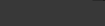 Thank You!
13
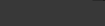